CocoChoco			New line 2015
CocoChoco
Технологии будущего
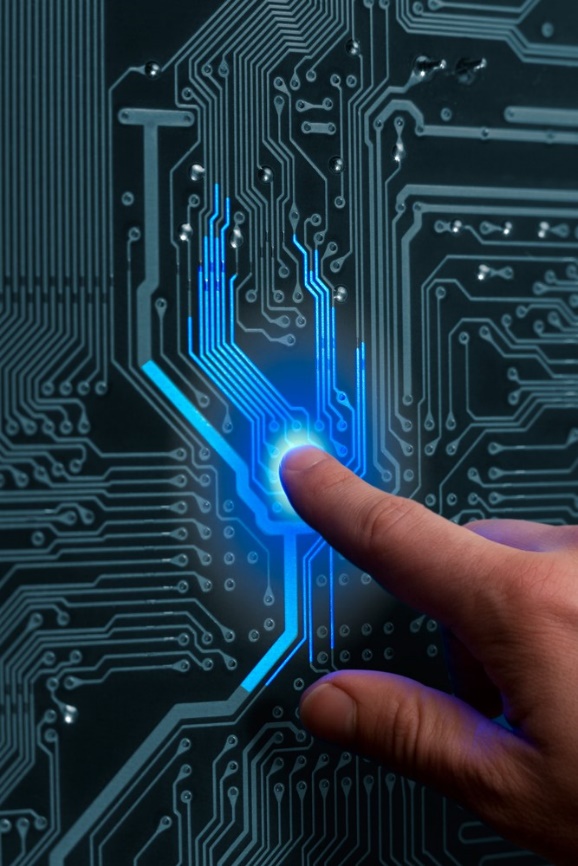 Биомиметика
               воссоздание материи волоса
Катион-интеграция
               интеллектуальный уход
CocoChoco
Инновации
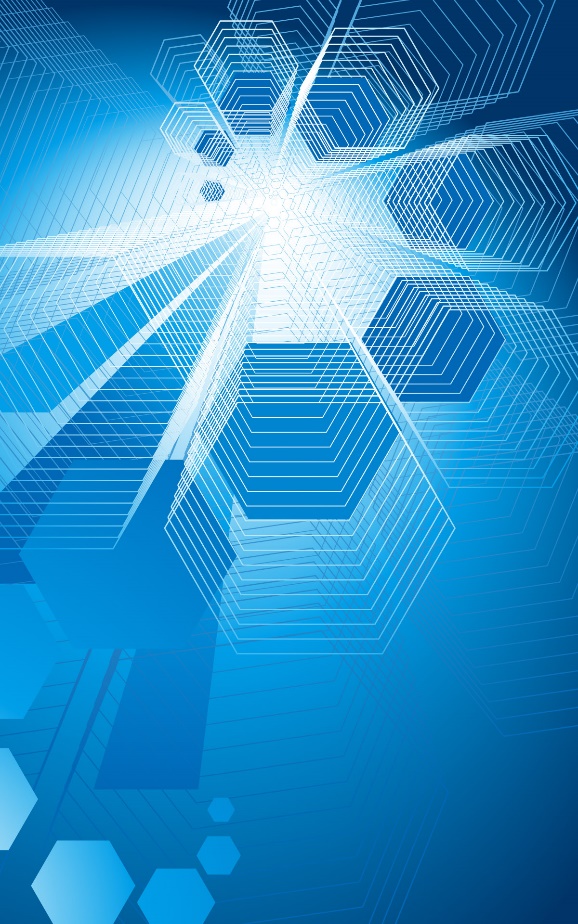 Эксклюзивные компоненты
               передовые разработки CRODA
Эффективные формулы
               гиалуроновая кислота
                альгинаты
                важнейшие аминоксилоты
CocoChoco
Персонализация
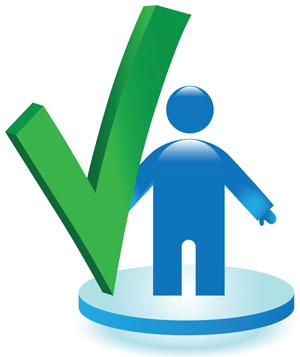 Уход для каждого типа волос
               4 комбинируемых серии
Активный агент
               для каждой серии используется
                индивидуальный действующий
                компонент
CocoChoco
4 серии
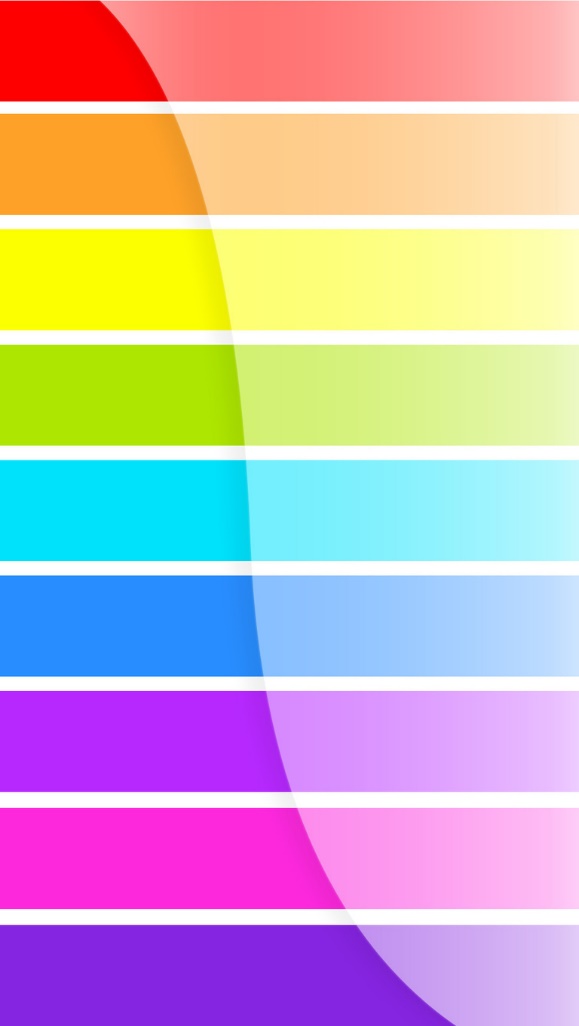 REGULAR	ежедневный уход
INTENSIVE 	глубокое увлажнение
BOOST-UP 	пышный объем
BLONDE		поддержка блонд
CocoChoco
REGULAR
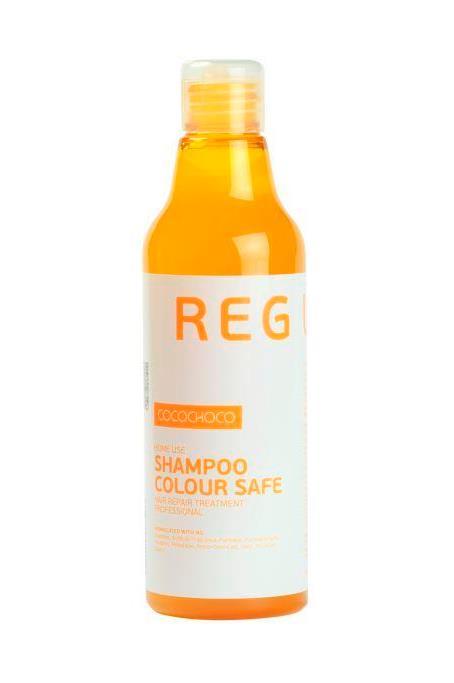 Keramimic
               кватернизованный кератин
Keradyn
               наполнитель-антистатик
Chromaveil
               UVA и UVB фильтр
CocoChoco
INTENSIVE
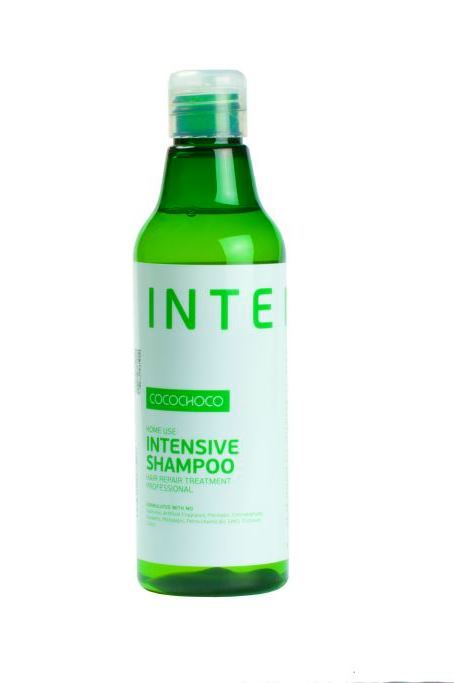 Keramimic
               кватернизованный кератин
Lustraplex
               укротитель непослушных
                    волос
MiruStyle
               устранитель пушистости
CocoChoco
BOOST-UP
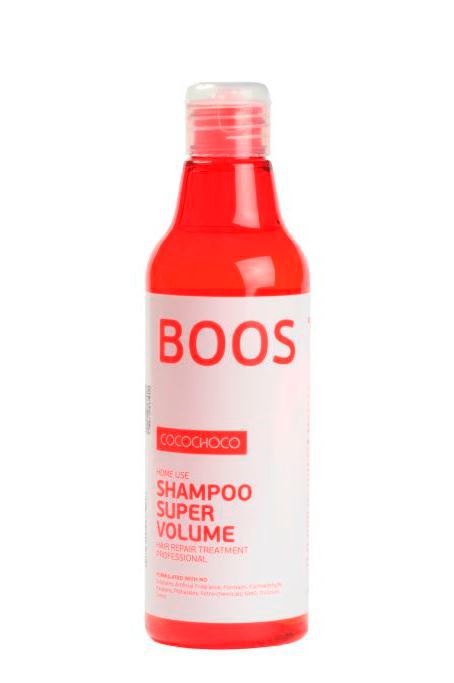 Cutissential 18
               уплотнитель структуры волос
Voluminis
               усилитель пышности
CocoChoco
BLONDE
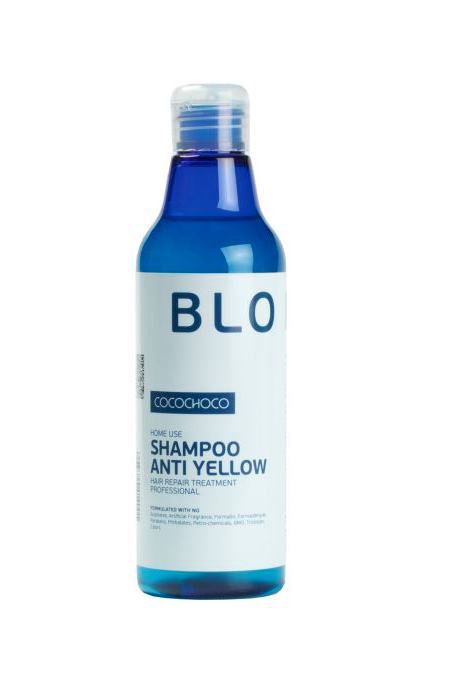 Keramimic
               кватернизованный кератин
Keravis
               питание осветленных волос
Hydrotriticum 2000
               инъекция влаги
CocoChoco
Аквазаряд
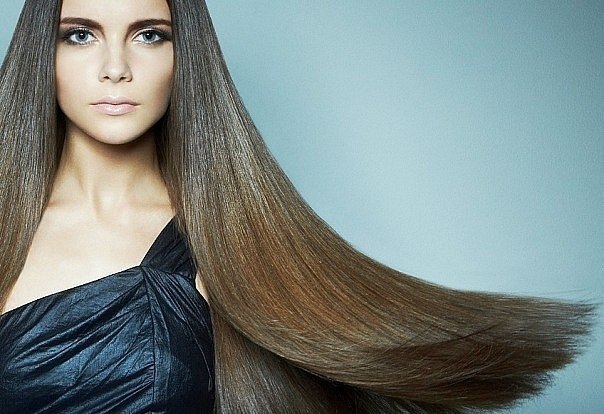 Глубокое увлажнение
               интенсивная процедура
               для глубокого насыщения влагой
               пористых, пересушенных,
               ломких и хрупких волос
CocoChoco
Волюмакс
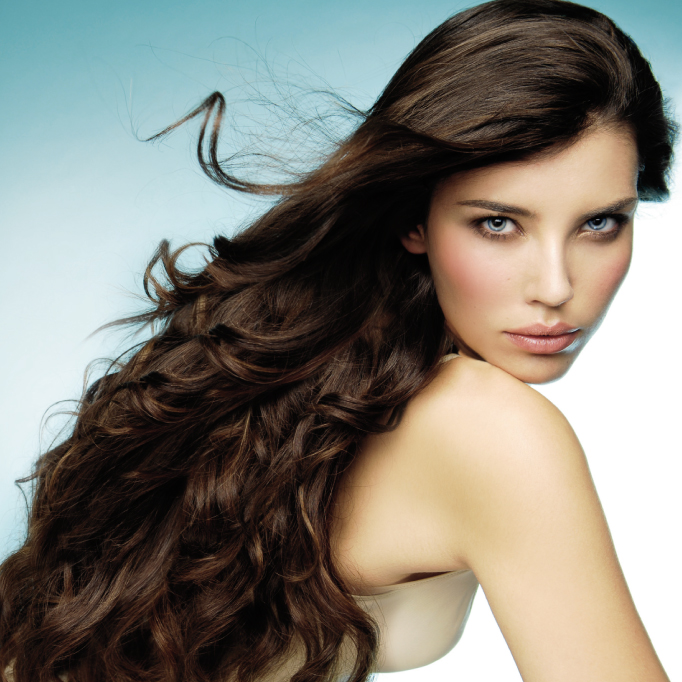 Объем и плотность
               восстановительная терапия
               для увеличения пышности
               и визуально заметно уплотнения
               кончиков волос
CocoChoco
Альготермия
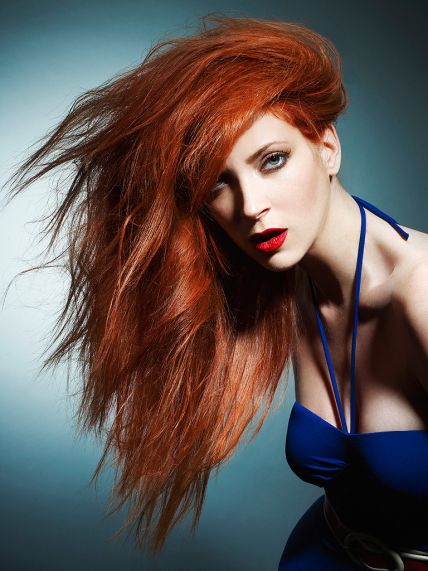 Реконструкция кончиков
               глубокий уход, направленный
               на восполнение кератина
               для регенерации секущихся
               кончиков волос
CocoChoco
Поддержка
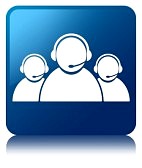 Профессиональный сервис
               «горячая» линия технологов
Ассистирование
                предоставление персонального
                   менеджера
Клиентский сервис
               промо-материалы, SPA-дни
CocoChoco
СПАСИБО!
CocoChoco